SLSGB Lifeguard AwardsLevel 1 Basic First Aid
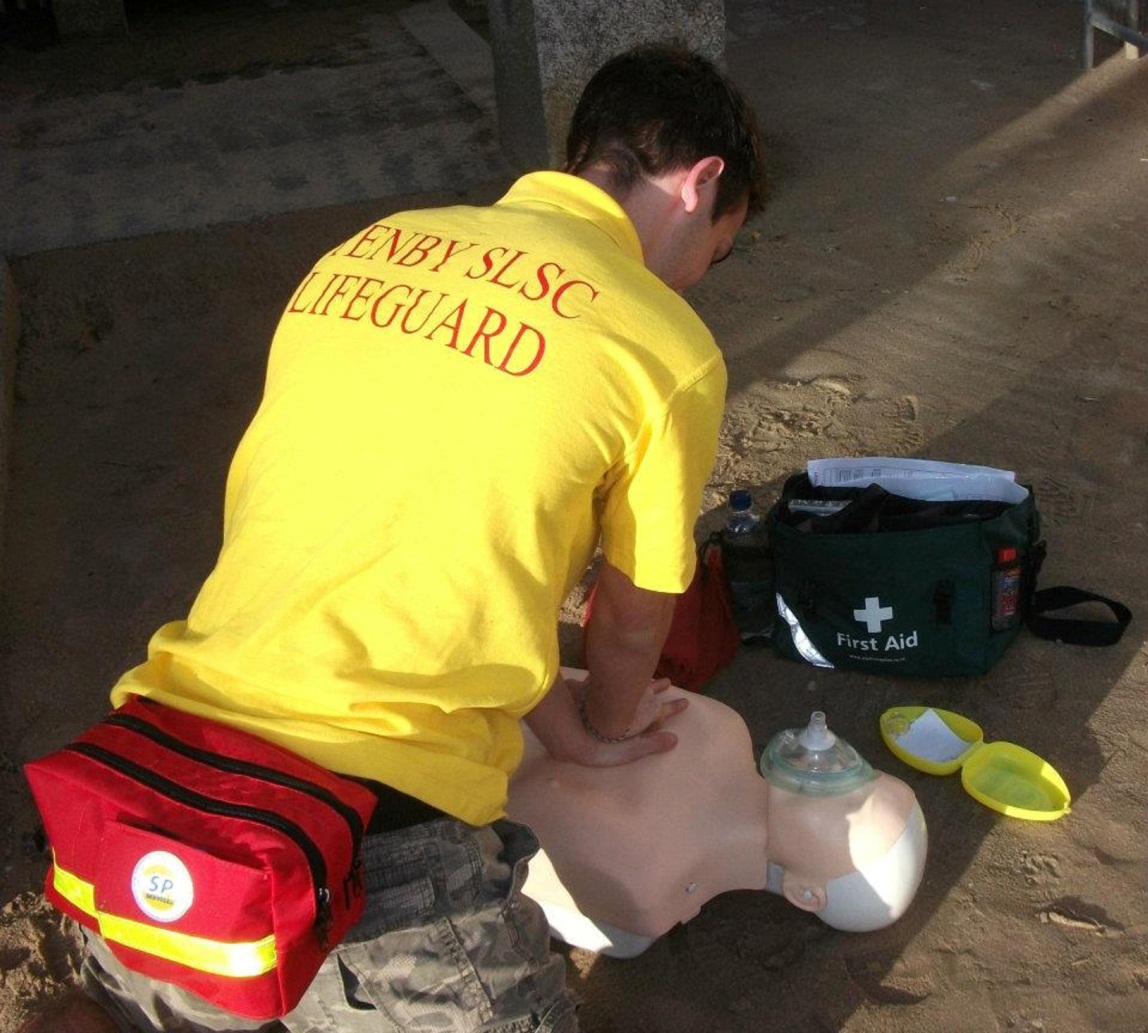 [Speaker Notes: Trainer Assessor’s Please note:

Please note that this is a practical based unit that should be evidenced through practical scenarios and questioning.

This power point is the basic information that needs to be covered for this unit. The majority of the slides need further explanation (notes have been included on each slide to help you). As a competent Trainer Assessor you need to ensure that you are inserting learning activities, group work, quizzes etc. Where you see appropriate, in order to ensure that we are delivering quality teaching practice. You should be encouraging active learning that is learner led, see the resource bank section of moodle if you want inspiration for activities! This will be monitored during quality assurance visits to ensure that this is happening!]
Unit Learning Outcomes
Explain the aims of administering First Aid

Identify the key components of a First Aid Kit

Demonstrate how to administer first aid to a casualty who is wounded and bleeding

Demonstrate how to administer first aid to a casualty who is suffering from shock

Demonstrate how to provide appropriate first aid for minor injuries 

Explain the importance of recording and reporting incidents
Learning Outcome
1. Explain the aims of administering First Aid
The Aims of First Aid
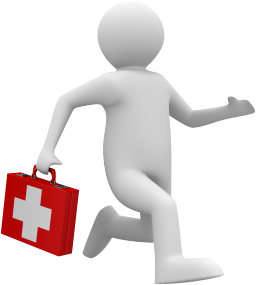 Preserve
Prevent 

Promote
1. Explain the aims of administering First Aid
Learning Outcome
2. Identify the key components of a First 
Aid Kit
First Aid Kits
Gloves
Face Shield
Safety Pins
Adhesive Tape
Foil Blanket
Eye wash
Scissors
Plasters
Wound Dressings
Eye Pad
Finger dressing
Burn Dressing
Triangular Bandage
What needs to be included in a standard first aid kit?
2. Identify the key components of a First Aid Kit
[Speaker Notes: Easily accessible

 	White cross on green background

 	Only contain dressings

 	Gloves

 	No medication]
Minimising Infection
What personal protective equipment can you use to protect yourselves when doing first aid?
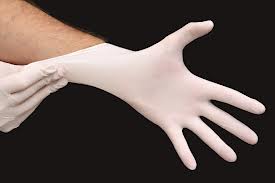 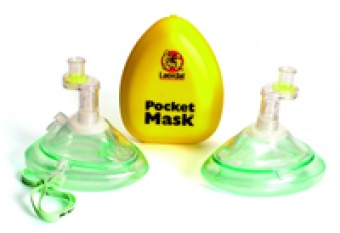 Consider the different scenarios where different PPE would be needed.
2. Identify the key components of a First Aid Kit
[Speaker Notes: Tutor Notes:

As first aiders we must, at all times, protect ourselves and the casualties in our care, we can do the following to minimise the chances of infection;

Always wear gloves

Use a pocket mask/face shield

You must ensure that you establish consent from the casualty to provide first aid.]
Disposal
Any medical waste must be disposed off in a yellow or orange clinical waste bag
Any sharps must be disposed off in a sharps container
All waste must then be given to facility that accepts clinical waste e.g. hospitals, doctors surgeries, some pharmacies

This CANNOT go in normal bins
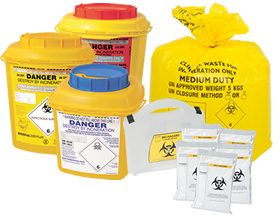 2. Identify the key components of a First Aid Kit
Learning Outcome
3. Demonstrate how to administer first aid to a casualty who is wounded and bleeding
Types of Bleeding
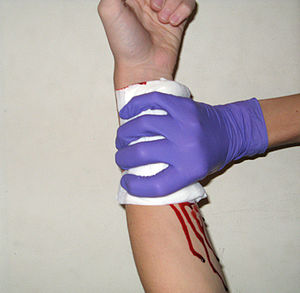 Arterial
Venous
Capillary
3. Demonstrate how to administer first aid to a casualty who is wounded and bleeding
[Speaker Notes: TYPES OF BLEEDING

Capillary -  Superficial bleeding of the blood vessels, minor injury e.g. graze

Venous – Bleeding from the veins, usually a darker red as it is de-oxygenated and a slow flowing bleed

Arterial – High pressure bleed from the heart, would be spurting in time with the rhythm of the heart, bright red in colour as it is oxygenated and can potentially be life threatening

TREATMENT

Sit or Lay
Examine
Elevate
Pressure

The objectives when treating a wound are to:

 Control the bleeding
 Reduce Infection
 Prevent further complications

Direct and Indirect Pressure

Direct pressure

Apply direct pressure to the wound using hands or cloth (ensure you wear gloves)
Maintain pressure for a continuous 10 minutes

Indirect pressure
Pressure can be applied to the artery supplying the limb
Apply indirect pressure for a maximum of 10 minutes
The two main indirect pressure points are:
Brachial – inside of upper arm
Femoral – Thigh bone crosses bikini line

DRESSINGS

Sterile
Large enough to cover the wound
Non-stick
If the dressing becomes saturated in blood, keep in place and put another larger dressing on top
If this doesn’t work take the dressings off and start again]
Treatment of Bleeding
S
Sit or Lay
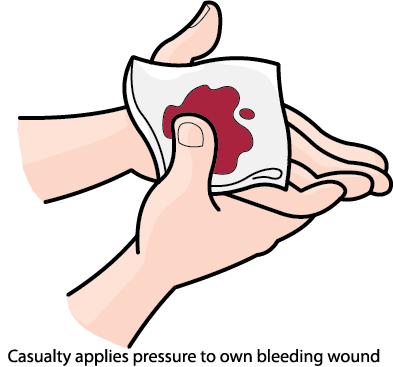 E
Examine
P
Pressure
D
Dress
3. Demonstrate how to administer first aid to a casualty who is wounded and bleeding
[Speaker Notes: TREATMENT

Sit or Lay
Examine
Elevate
Pressure

The objectives when treating a wound are to:

 Control the bleeding
 Reduce Infection
 Prevent further complications

Direct and Indirect Pressure

Direct pressure

Apply direct pressure to the wound using hands or cloth (ensure you wear gloves)
Maintain pressure for a continuous 10 minutes

Indirect pressure
Pressure can be applied to the artery supplying the limb
Apply indirect pressure for a maximum of 10 minutes
The two main indirect pressure points are:
Brachial – inside of upper arm
Femoral – Thigh bone crosses bikini line

DRESSINGS

Sterile
Large enough to cover the wound
Non-stick
If the dressing becomes saturated in blood, keep in place and put another larger dressing on top
If this doesn’t work take the dressings off and start again]
Nosebleed
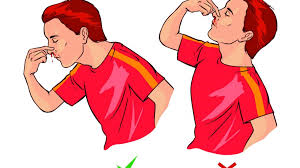 Sit casualty down, head tipped forward
S
N
Nip soft part of nose for around 10 minutes
If it bleeds for more than 30 minutes take them to hospital
3. Demonstrate how to administer first aid to a casualty who is wounded and bleeding
[Speaker Notes: TREATMENT

Sit or Lay
Examine
Elevate
Pressure

The objectives when treating a wound are to:

 Control the bleeding
 Reduce Infection
 Prevent further complications

Direct and Indirect Pressure

Direct pressure

Apply direct pressure to the wound using hands or cloth (ensure you wear gloves)
Maintain pressure for a continuous 10 minutes

Indirect pressure
Pressure can be applied to the artery supplying the limb
Apply indirect pressure for a maximum of 10 minutes
The two main indirect pressure points are:
Brachial – inside of upper arm
Femoral – Thigh bone crosses bikini line

DRESSINGS

Sterile
Large enough to cover the wound
Non-stick
If the dressing becomes saturated in blood, keep in place and put another larger dressing on top
If this doesn’t work take the dressings off and start again]
Dressings
Consider…Is it a ‘catastrophic bleed’?
Must be sterile
Shouldn’t restrict blood flow
Practice how to dress various types of wounds
Support arm injuries with an elevated sling
Low adherent
3. Demonstrate how to administer first aid to a casualty who is wounded and bleeding
[Speaker Notes: Trainer Assessor Notes;

LEARNER TASK – Ask learners to think about what they think makes a casualties condition ‘life threatening’

Talk them through each of the points

Refer to page 4 and 5 of the SLSGB First Aid Manual for further information to build on the content slide.]
Learning Outcome
4. Demonstrate how to administer first aid to a casualty who is suffering from shock
Shock
What is shock?

“A fall in the level of blood volume or blood pressure, resulting in poor oxygen supply to the body’s tissues”.
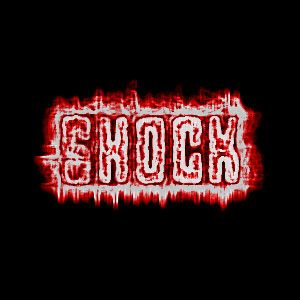 4. Demonstrate how to administer first aid to a casualty who is suffering from shock
[Speaker Notes: There are three  types of shock:

 Hypovolaemic

 A loss of bodily fluids

Typical Causes include:

 Open wounds (Bleeding)
 Internal bleeding
 Crush injuries
 Burns
 Vomiting/Diarrhoea 
 Excessive sweating

Signs and Symptoms

Fast pulse rate
Pale, clammy skin
Cyanosis
Nausea or vomiting
Sweating

Treatment

Treat the cause of the shock
Lay casualty down and raise the legs
Call 999/112

 Anaphylactic

 Serious medical condition
 Causes a fall in blood pressure/swelling of airway due to a severe allergic reaction

Typical Causes include:

 Penicillin
 Shellfish
 Stings/animals

CARDIOGENIC

 Ineffective pumping of the heart
 Causes a fall in blood pressure and inhibition of hearts pumping 

Typical Causes:

 Heart attack
 Cardiac failure
 Cardiac arrest

General RECOGNITION
Slow at first, getting progressively faster
Cold and Clammy skin
Pale and ashen, cyanosis at extremities
Fast, shallow, gasping breathing
Faint
Nausea and vomiting
Blurred vision

 General TREATMENT

 If conscious lay casualty down with legs raised
 If unconscious place casualty in recovery position
 Treat cause of shock e.g. bleeding
 Administer Oxygen
 Assist with medication if anaphylactic
 Loosen any tight clothing
 WRR
 Call 999 if needed]
Types of Shock
Hypovolemic Shock
Loss of bodily fluids
Fall in blood pressure, due to heart not pumping effectively
Cardiogenic Shock
Anaphylactic Shock
Severe allergic reaction
4. Demonstrate how to administer first aid to a casualty who is suffering from shock
[Speaker Notes: There are three  types of shock:

 Hypovolaemic

 A loss of bodily fluids

Typical Causes include:

 Open wounds (Bleeding)
 Internal bleeding
 Crush injuries
 Burns
 Vomiting/Diarrhoea 
 Excessive sweating

Signs and Symptoms

Fast pulse rate
Pale, clammy skin
Cyanosis
Nausea or vomiting
Sweating

Treatment

Treat the cause of the shock
Lay casualty down and raise the legs
Call 999/112

 Anaphylactic

 Serious medical condition
 Causes a fall in blood pressure/swelling of airway due to a severe allergic reaction

Typical Causes include:

 Penicillin
 Shellfish
 Stings/animals

CARDIOGENIC

 Ineffective pumping of the heart
 Causes a fall in blood pressure and inhibition of hearts pumping 

Typical Causes:

 Heart attack
 Cardiac failure
 Cardiac arrest

General RECOGNITION
Slow at first, getting progressively faster
Cold and Clammy skin
Pale and ashen, cyanosis at extremities
Fast, shallow, gasping breathing
Faint
Nausea and vomiting
Blurred vision

 General TREATMENT

 If conscious lay casualty down with legs raised
 If unconscious place casualty in recovery position
 Treat cause of shock e.g. bleeding
 Administer Oxygen
 Assist with medication if anaphylactic
 Loosen any tight clothing
 WRR
 Call 999 if needed]
Fainting
Caused by a temporary reduction of blood flow to the brain. Causing a partial or complete loss of consciousness. 

What do you think can cause somebody to faint?
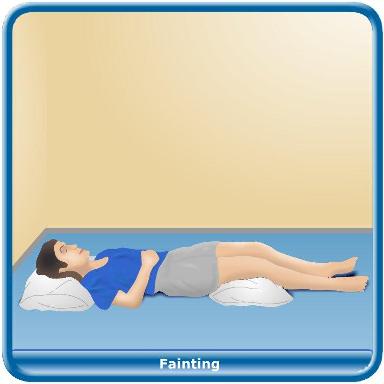 4. Demonstrate how to administer first aid to a casualty who is suffering from shock
[Speaker Notes: Caused by a temporary reduction of blood flow to the brain. Causing a partial or complete loss of consciousness. 

What do you think can cause somebody to faint?

Emotional shock 
Pain 
Sight of blood 
Over-exertion 
Lack of food 
Standing in the one position too long in the heat

Signs and Symptoms

Feeling light headed 
 Dizziness 
 Pale, cool, moist skin 
 Nausea 
 Numbness or tingling in fingers or toes. 

Treatment

Assist the casualty to the ground
If the casualty is responding, leave them lying flat and elevate their legs 20-30cms 
If the casualty is not responding immediately place them into the Recovery position, observe ABC  
Loosen tight clothing at the waist and neck 
Do not give anything to eat or drink 
Advise the casualty to seek medical attention to determine the cause]
Learning Outcome
5. Demonstrate how to provide appropriate first aid for minor injuries
Minor Injuries – Cuts & Grazes
Irrigate wound

Pat the wound dry with a sterile swab

Cover with a plaster or low-adherent dressing

If immunisations aren't up to date seek medical advice
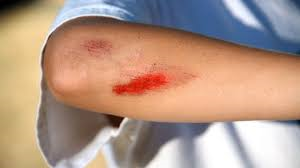 5. Demonstrate how to provide appropriate first aid for minor injuries
[Speaker Notes: Caused by a temporary reduction of blood flow to the brain. Causing a partial or complete loss of consciousness. 

What do you think can cause somebody to faint?

Emotional shock 
Pain 
Sight of blood 
Over-exertion 
Lack of food 
Standing in the one position too long in the heat

Signs and Symptoms

Feeling light headed 
 Dizziness 
 Pale, cool, moist skin 
 Nausea 
 Numbness or tingling in fingers or toes. 

Treatment

Assist the casualty to the ground
If the casualty is responding, leave them lying flat and elevate their legs 20-30cms 
If the casualty is not responding immediately place them into the Recovery position, observe ABC  
Loosen tight clothing at the waist and neck 
Do not give anything to eat or drink 
Advise the casualty to seek medical attention to determine the cause]
Minor Injuries – Bruises
Reduce Swelling

Place ice pack on the bruising for 10 minutes

If you don’t have an ice pack, run it under cold running water
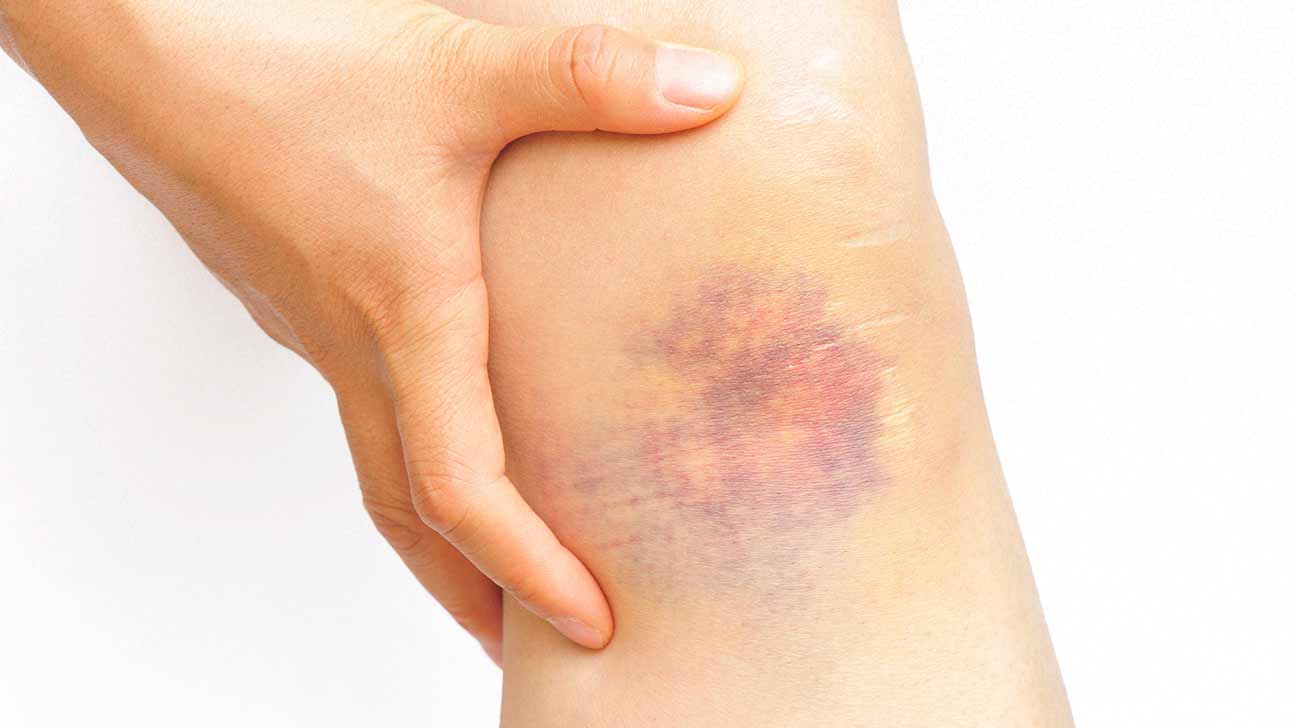 5. Demonstrate how to provide appropriate first aid for minor injuries
[Speaker Notes: Caused by a temporary reduction of blood flow to the brain. Causing a partial or complete loss of consciousness. 

What do you think can cause somebody to faint?

Emotional shock 
Pain 
Sight of blood 
Over-exertion 
Lack of food 
Standing in the one position too long in the heat

Signs and Symptoms

Feeling light headed 
 Dizziness 
 Pale, cool, moist skin 
 Nausea 
 Numbness or tingling in fingers or toes. 

Treatment

Assist the casualty to the ground
If the casualty is responding, leave them lying flat and elevate their legs 20-30cms 
If the casualty is not responding immediately place them into the Recovery position, observe ABC  
Loosen tight clothing at the waist and neck 
Do not give anything to eat or drink 
Advise the casualty to seek medical attention to determine the cause]
Minor Burns & Scalds
Estimating the severity of a burn
5 factors;
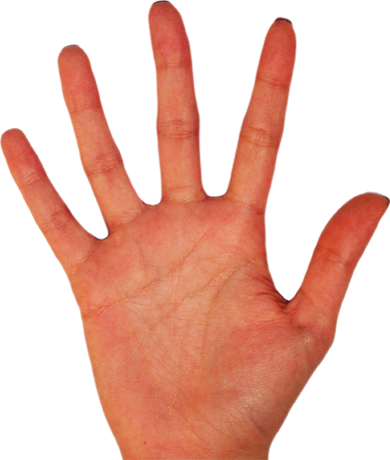 Size
S
Cause
C
1%
Age
A
Location
L
Depth
D
5. Demonstrate how to provide appropriate first aid for minor injuries
[Speaker Notes: Estimating the severity of a burn
5 factors;
Size – Compare size of the burn to the casualties hand, 1 side of the casualties open hand is 1% of the body area. The larger the area the more severe Cause – Cause of the burn can affect the severity e.g. chemicals and electrical burns
Age – This can affect the recovery rate and severity e.g. the old and very young
Location – Location of the burn can affect severity e.g. anything that can interrupt with bodily functions e.g. breathing, airway, vision, blood flow
Depth– The Deeper the burn the more severe (see next slide)

Depth of burns

3 layers of skin;

1). The epidermis (the outside)
2). The dermis (Beneath)
3). Subcutaneous (fat)

Superficial - Involved the epidermis and mainly occurs from scalds. Burn looks red, sore and swollen

Intermediate – This affects both the epidermis and the dermis. Burn will look raw and blisters will form

Full Thickness – All layers of skin are burnt away to the fat layer. Burn will look pale, charred or waxy. May be absent from pain as nerve endings are burnt away

Treatment for Minor Burns & Scalds

Scalds – Usually wet heat
Cool burn with cold running water for a minimum of 10 minutes
Remove watches/rings 
Dress the burn with sterile non-stick dressing/cling film
Call 999/112 if you deem it severe

Radiation Burn – sunburn
Remove casualty from the sun
Give frequent sips of water to avoid heat exhaustion
Cool burn with cool water for minimum of 10 minutes

Chemical Burn
Cool water for minimum of 20 minutes]
Minor Burns & Scalds
Treatment of burns
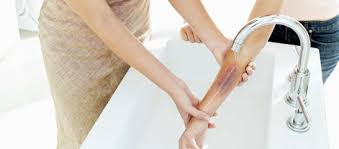 Cool the burn – Running water for 10 minutes

Remove jewellery and loose clothing

Dress the burn – Non-stick
1
2
3
5. Demonstrate how to provide appropriate first aid for minor injuries
[Speaker Notes: Estimating the severity of a burn
5 factors;
Size – Compare size of the burn to the casualties hand, 1 side of the casualties open hand is 1% of the body area. The larger the area the more severe Cause – Cause of the burn can affect the severity e.g. chemicals and electrical burns
Age – This can affect the recovery rate and severity e.g. the old and very young
Location – Location of the burn can affect severity e.g. anything that can interrupt with bodily functions e.g. breathing, airway, vision, blood flow
Depth– The Deeper the burn the more severe (see next slide)

Depth of burns

3 layers of skin;

1). The epidermis (the outside)
2). The dermis (Beneath)
3). Subcutaneous (fat)

Superficial - Involved the epidermis and mainly occurs from scalds. Burn looks red, sore and swollen

Intermediate – This affects both the epidermis and the dermis. Burn will look raw and blisters will form

Full Thickness – All layers of skin are burnt away to the fat layer. Burn will look pale, charred or waxy. May be absent from pain as nerve endings are burnt away

Treatment for Minor Burns & Scalds

Scalds – Usually wet heat
Cool burn with cold running water for a minimum of 10 minutes
Remove watches/rings 
Dress the burn with sterile non-stick dressing/cling film
Call 999/112 if you deem it severe

Radiation Burn – sunburn
Remove casualty from the sun
Give frequent sips of water to avoid heat exhaustion
Cool burn with cool water for minimum of 10 minutes

Chemical Burn
Cool water for minimum of 20 minutes]
Bites and Stings
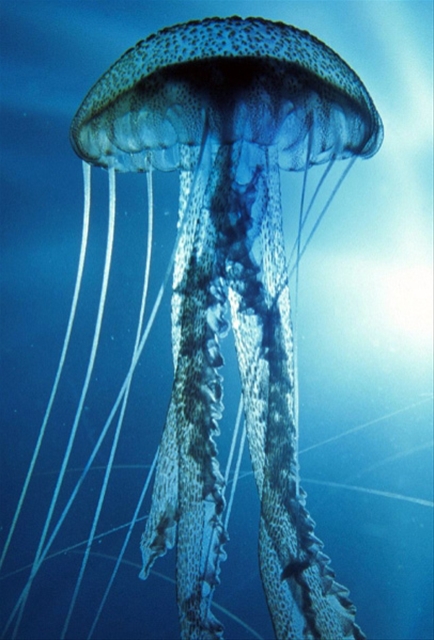 Jellyfish
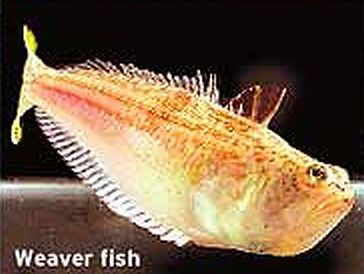 FOR ALL STINGS BE AWARE OF ANAPHYLACTIC SHOCK!
Weaver Fish
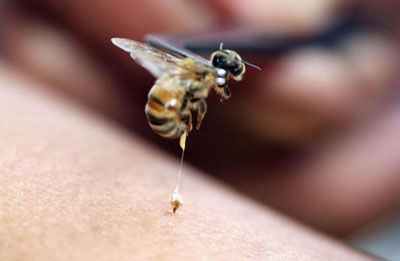 Bee/Wasp
5. Demonstrate how to provide appropriate first aid for minor injuries
[Speaker Notes: JELLYFISH
 Can cause a nettle rash, or larger ones can cause very painful rashes
 Reassure patient, sit them down, allergy advise
 Brush off remaining tentacles
Pour large amounts of cold seawater (or vinegar) onto sting in copious amounts to incapacitate sting
 Avoid rubbing the area

WEEVER FISH – Marine Puncture Wound
 Will cause severe pain the casualties injured limb
 Minimise movement and sit casualty down, allergy advise
 Place injured limb in hot water(as hot as casualty can bear) for a minimum of 30-60 minutes, this draws the sting out of the limb. Keep topping up hot water when it cools.
 If all spines cant be removed send patient to hospital

BEE/WASP STING
 Can cause irritation and a slight red rash
 Sit casualty down and give allergy advise
 If you can see the sting, try to scrape away, making sure not to squeeze the sting sac
 Wash the area with soap and water
 If in mouth can give casualty ice to suck on]
Minor Injuries – Splinters
Clean the area with warm soapy water
Pat dry
Using tweezers, grip splinter, gently pull at angle it entered skin
Gently squeeze around the wound to encourage bleeding 
Dry and cover with a dressing
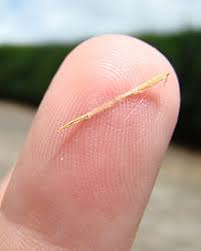 5. Demonstrate how to provide appropriate first aid for minor injuries
[Speaker Notes: Caused by a temporary reduction of blood flow to the brain. Causing a partial or complete loss of consciousness. 

What do you think can cause somebody to faint?

Emotional shock 
Pain 
Sight of blood 
Over-exertion 
Lack of food 
Standing in the one position too long in the heat

Signs and Symptoms

Feeling light headed 
 Dizziness 
 Pale, cool, moist skin 
 Nausea 
 Numbness or tingling in fingers or toes. 

Treatment

Assist the casualty to the ground
If the casualty is responding, leave them lying flat and elevate their legs 20-30cms 
If the casualty is not responding immediately place them into the Recovery position, observe ABC  
Loosen tight clothing at the waist and neck 
Do not give anything to eat or drink 
Advise the casualty to seek medical attention to determine the cause]
Learning Outcome
6. Explain the importance of recording and reporting incidents
Incident Report
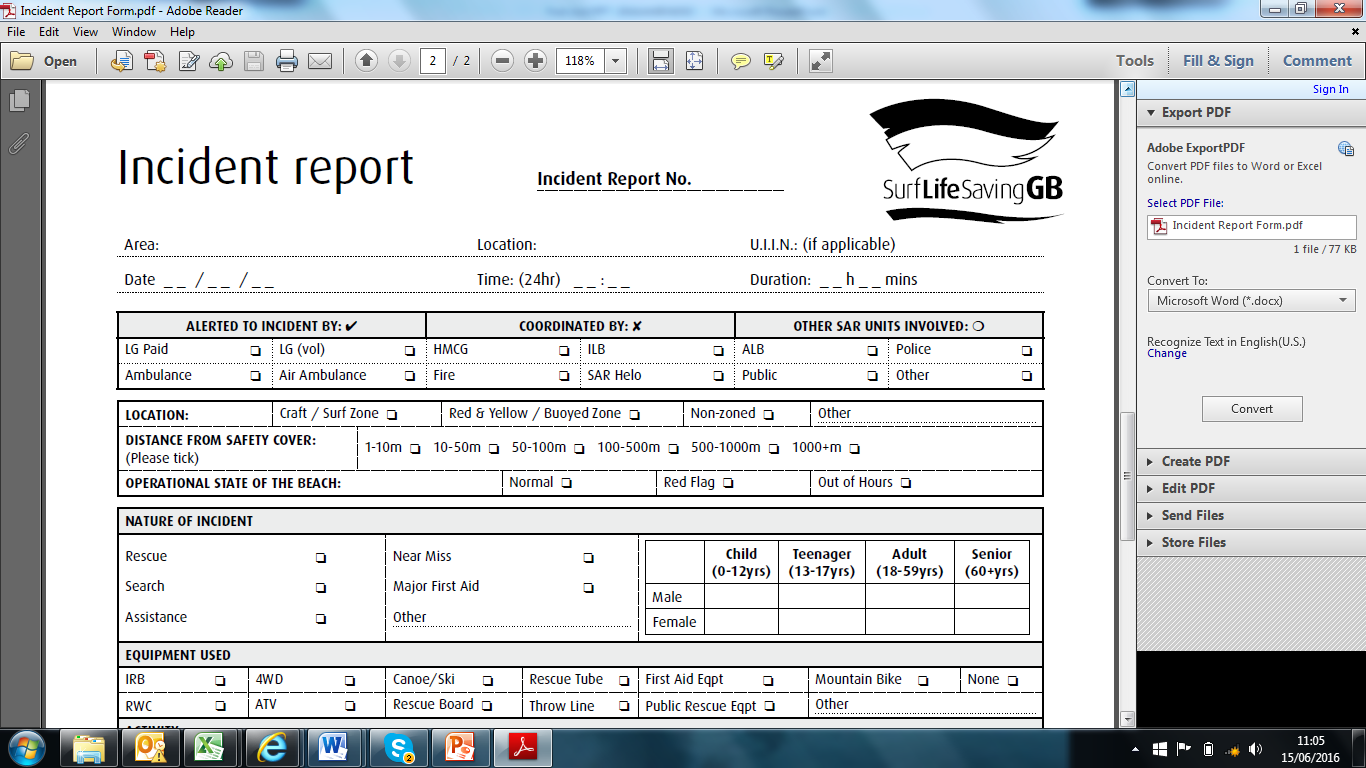 6. Explain the importance of recording and reporting incidents
[Speaker Notes: Tutor Notes:

Basic details will include;

 	Date & Time
 	Full Name & Address
 	Occupation
 	Nature of Injury
 	Where it Happened
 	Description of Circumstances


The minimal legal requirement to keep accidents is 3 years. 

Why is recording important?

Legislative purposes
Prevention of similar incidents
Identifies equipment and training needs]
Knowledge Check
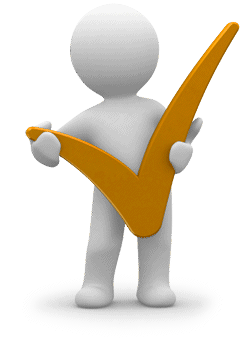